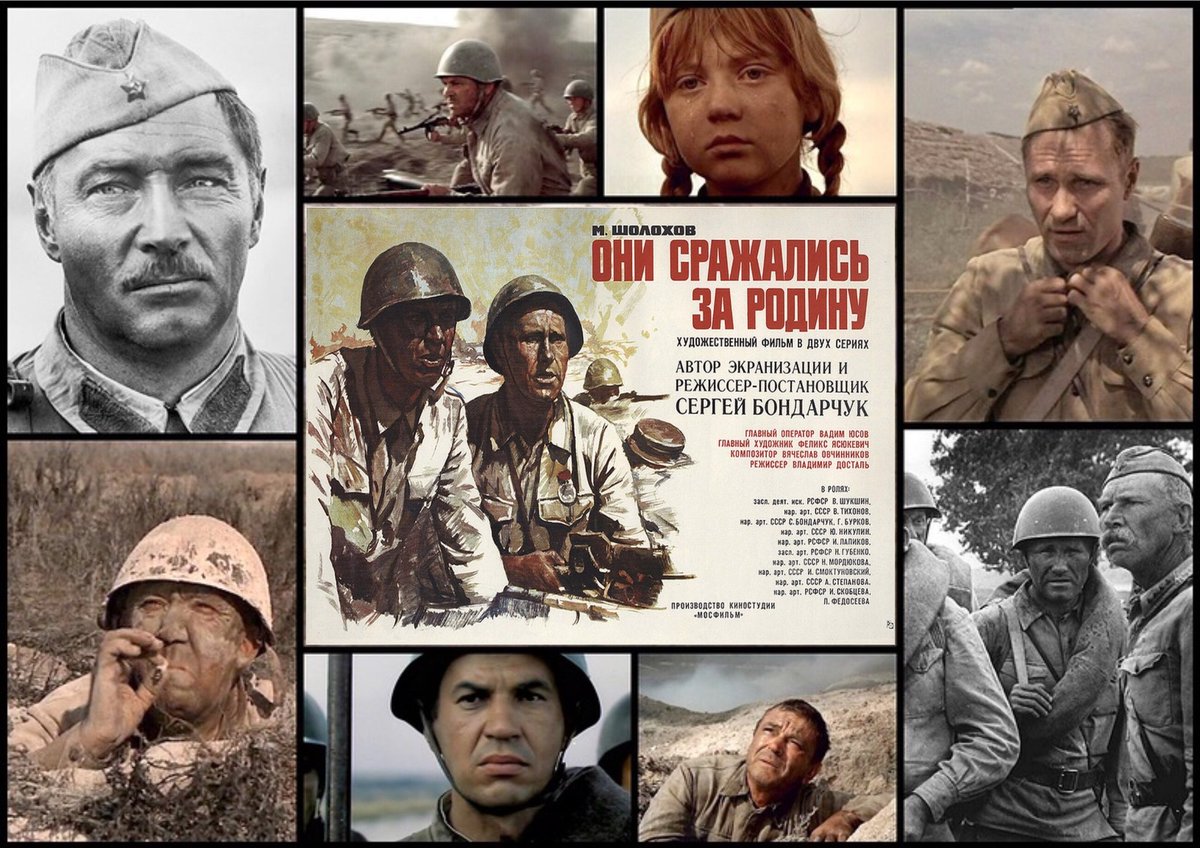 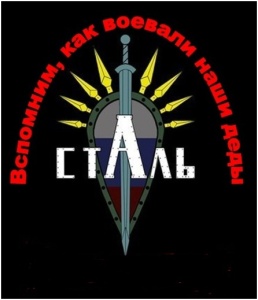 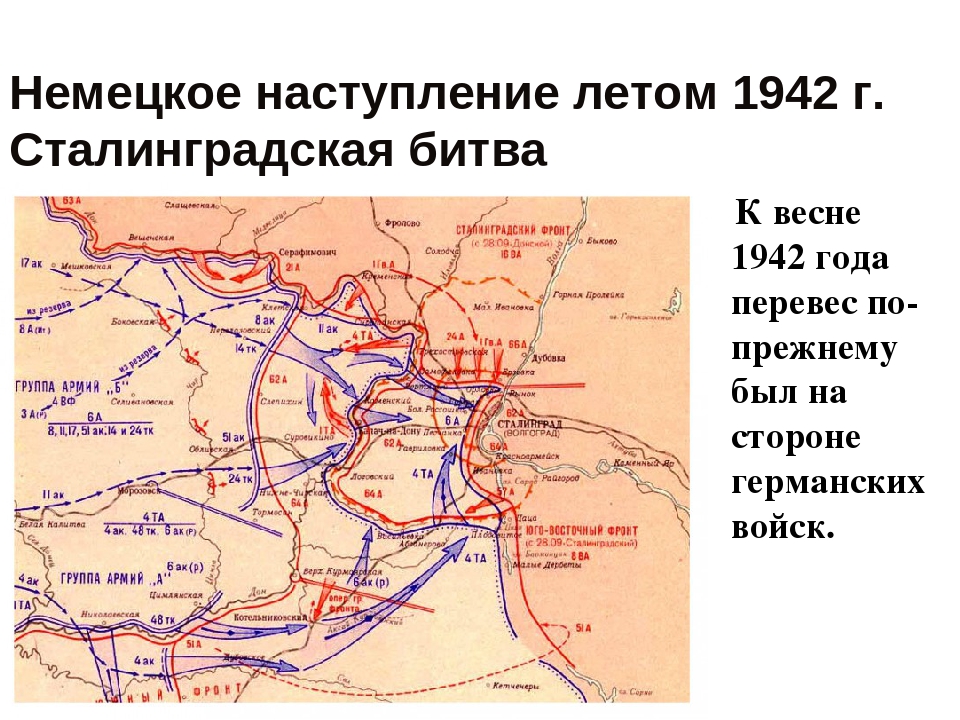 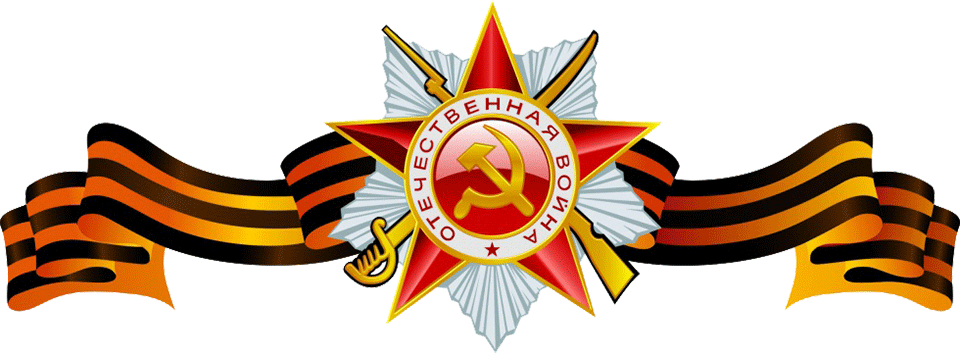 6
2
Сюжет фильма: 
Июль 1942 года. Потерявший в боях большое количество солдат советский стрелковый полк в количестве 117 человек, отступает к Сталинграду.
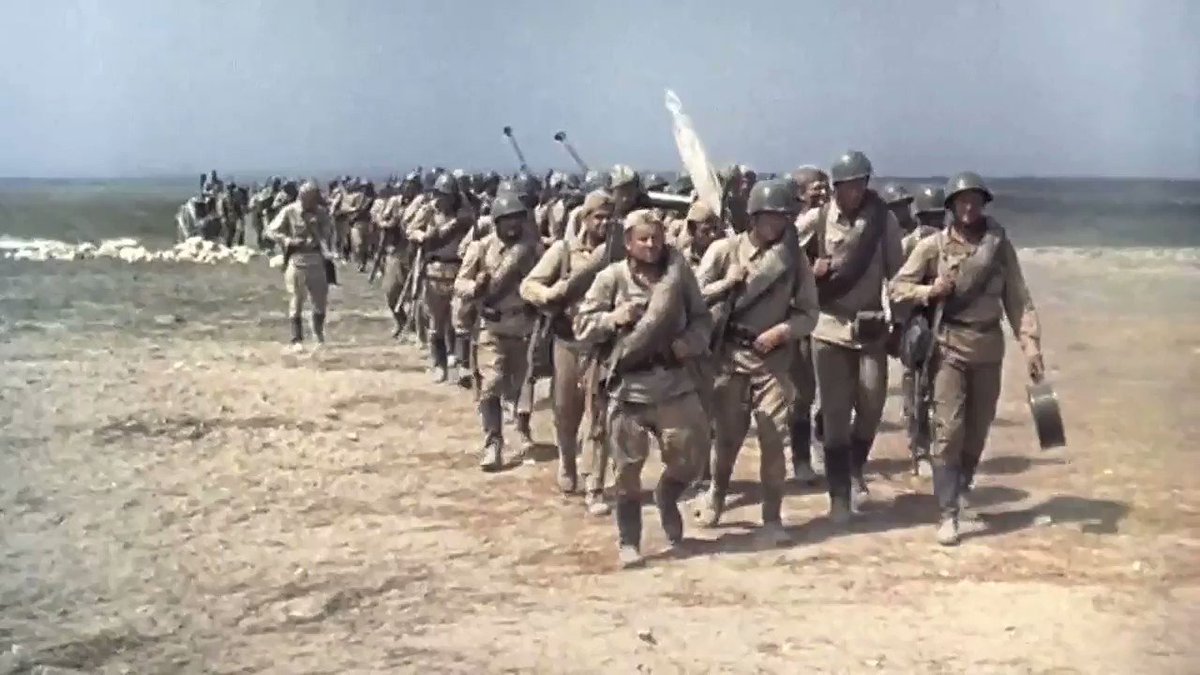 3
Обескровленные, измотанные советские войска ведут тяжелые оборонительные бои против превосходящих немецко-фашистких войск стремящихся прорваться к Сталинграду, неся огромные потери... Фильм рассказывает нескольких днях обоев, о подвиге рядовых солдат, любви к родной земле, об истинной цене победы... О их судьбах, разговорах между боями, о самих боях, о потерях друзей и сослуживцев- о нелегкой судьбе простых солдат из  «ПЕХОТЫ». Которые и есть основа любой Армии!
4
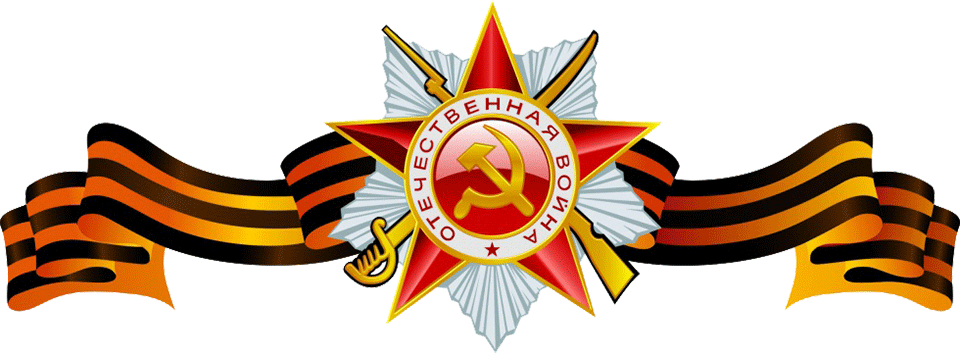 5
Кадры из фильма
.
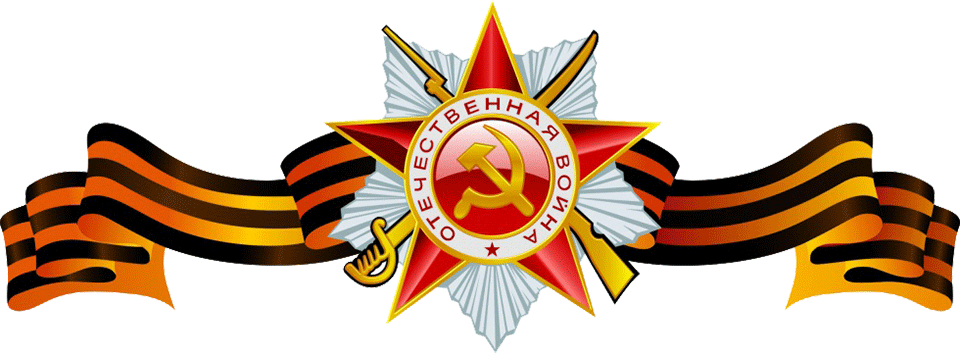 6
Финальный кадр из фильма 
«Они сражались за Родину».
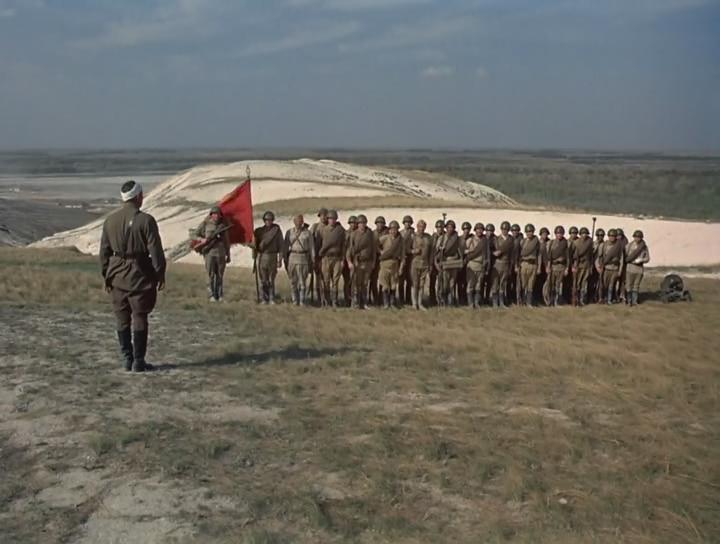 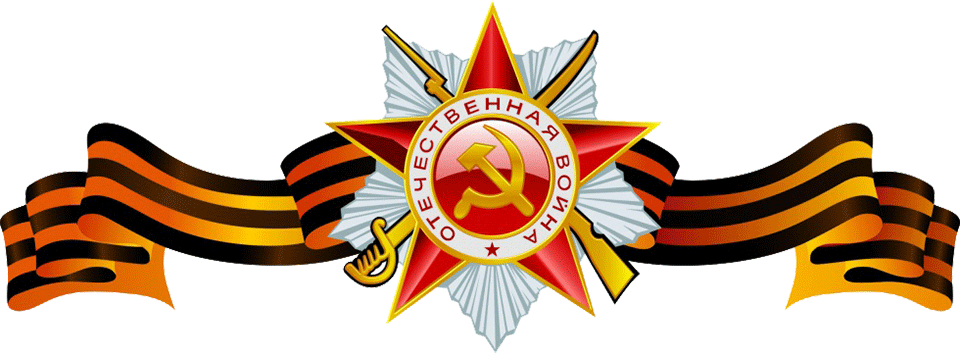 7
Памятник героям фильма 
«Они сражались за Родину».
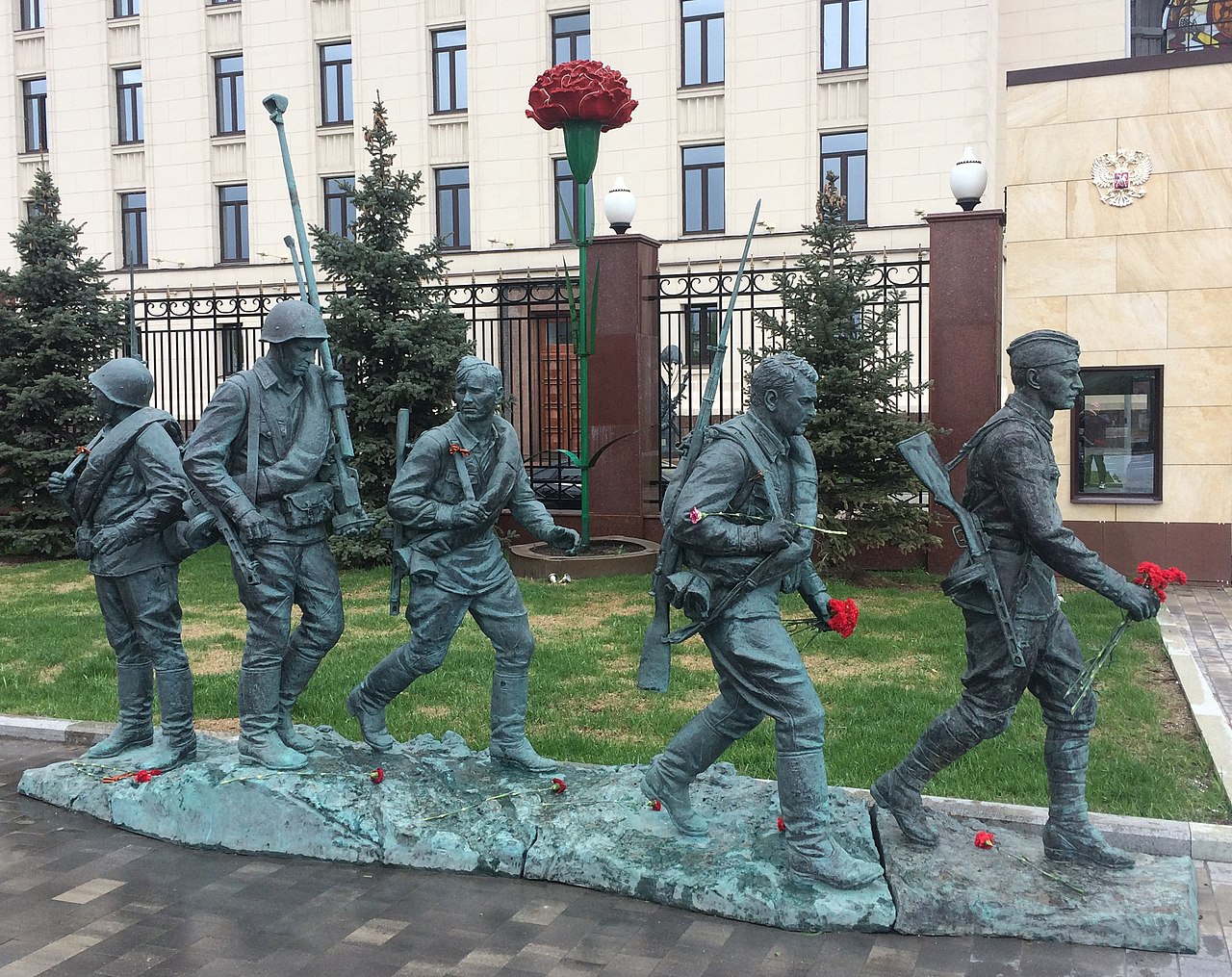 8